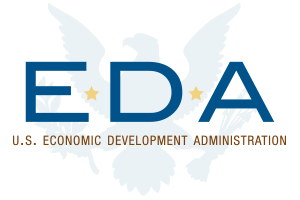 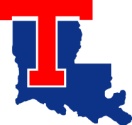 Best Practices at University Centers
Core Principles, Themes  and Program Areas In University-Based Economic Development


Dave N. Norris and Beatrix Koev
Louisiana Tech University

March 2017
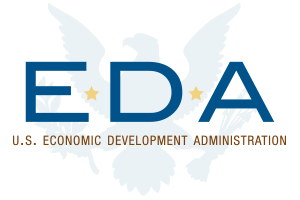 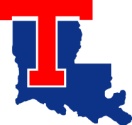 Best Practices at University Centers
Action Principles
Innovative – To achieve comparative advantage and respond to opportunity
Realistic – Practically feasible and informed by the market
Proactive – Providing a catalyst rather than just reacting to the market
Strategic – Consistent and complimentary with the institutional mission
Relevant -- Connected to the realities of the regional economy
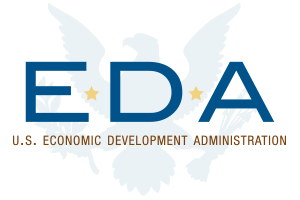 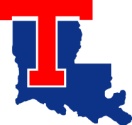 Best Practices at University Centers
Cross-Cutting Organizing Themes
Leadership – programmatic and institutional
Culture – community and university
Resources – internal and leveraged
Flexibility – responsiveness to internal and external circumstances
Learning – from aspirational peers and regional partners
Diversity – of strategic approaches and organizational models
Sustainability – of programs and of economic impacts 
Stewardship – of community public good and community partners
Assessment – of outcomes and impacts for program performance
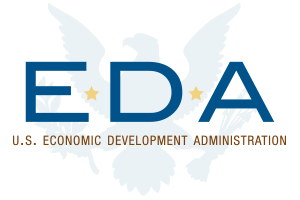 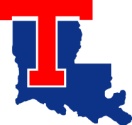 Best Practices at University Centers
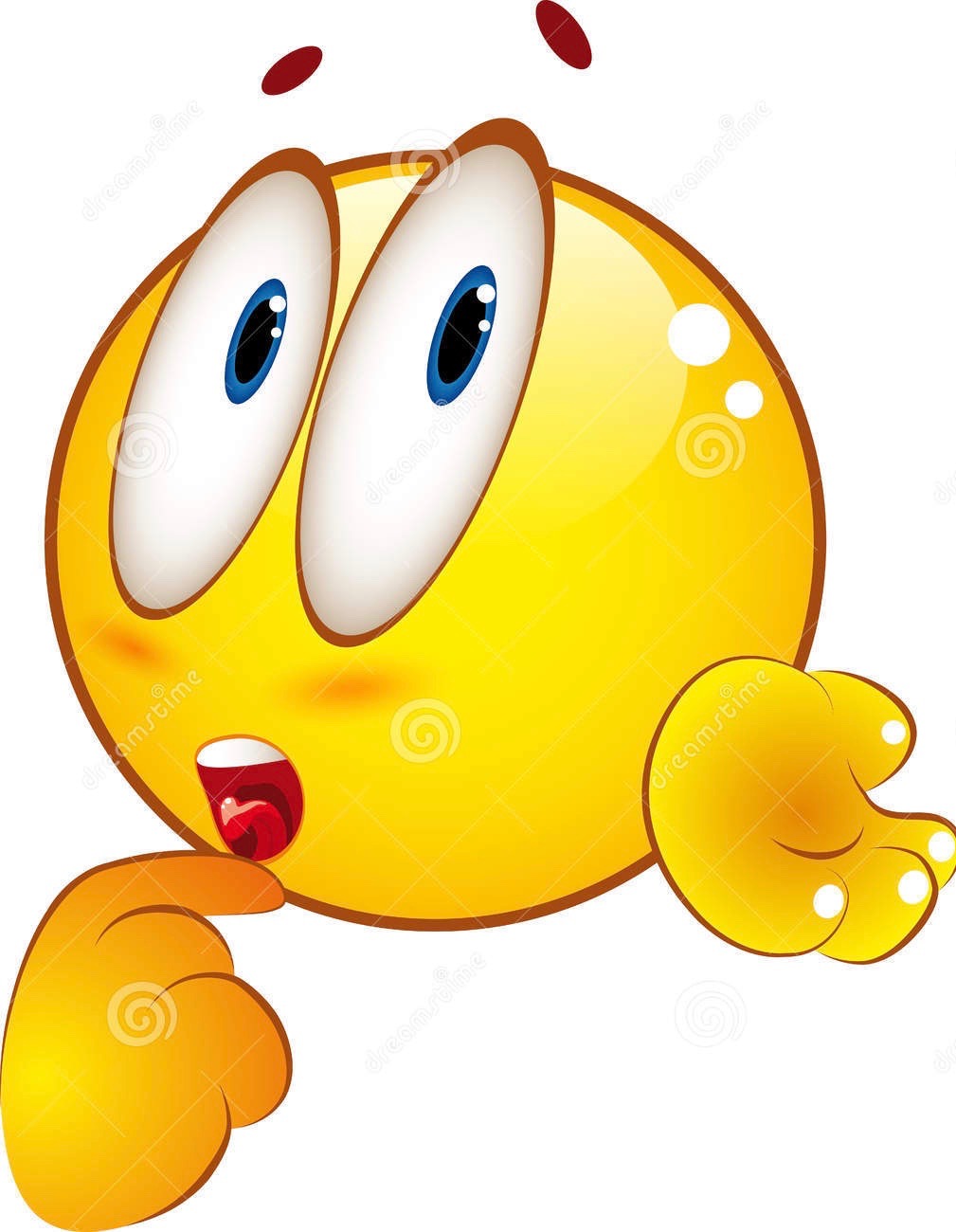 ”Hey, that worked!?”